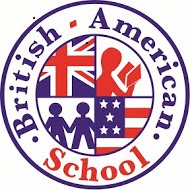 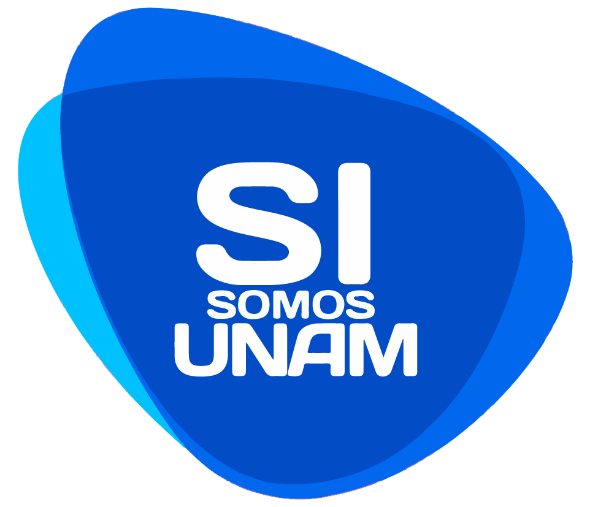 British American School
7941
Portafolio Virtual de           Evidencias
Adriana González Martínez. Lectura y Análisis de Textos Literarios I
Adriana Medina Tovalín. Estadística y Probabilidad I
María Aránzazu Cedillo Mendieta. Biología III
Índice
Productos Generados en la Primera Sesión de Trabajo.

Producto 1 C.A.I.A.C Conclusiones Generales
Producto 3: Fotografías de la Sesión

2.    Organizador gráfico
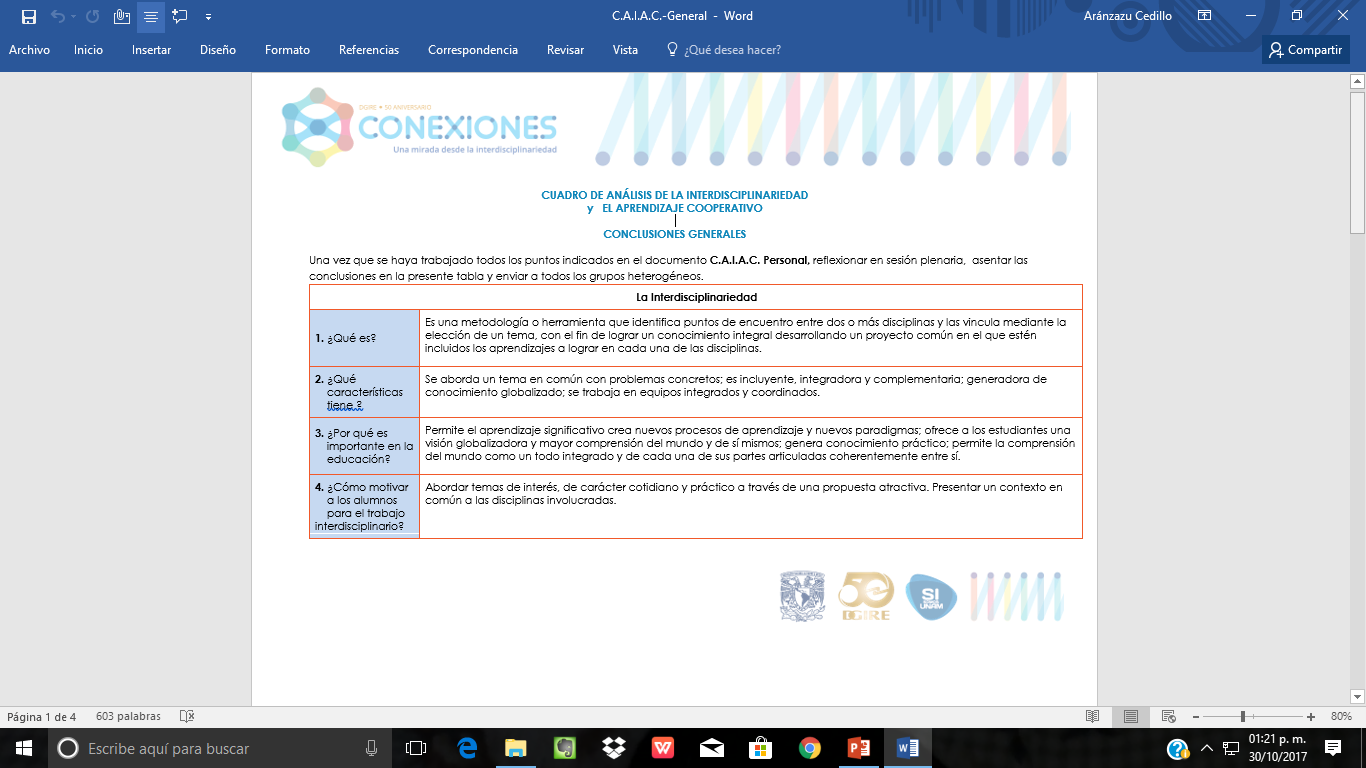 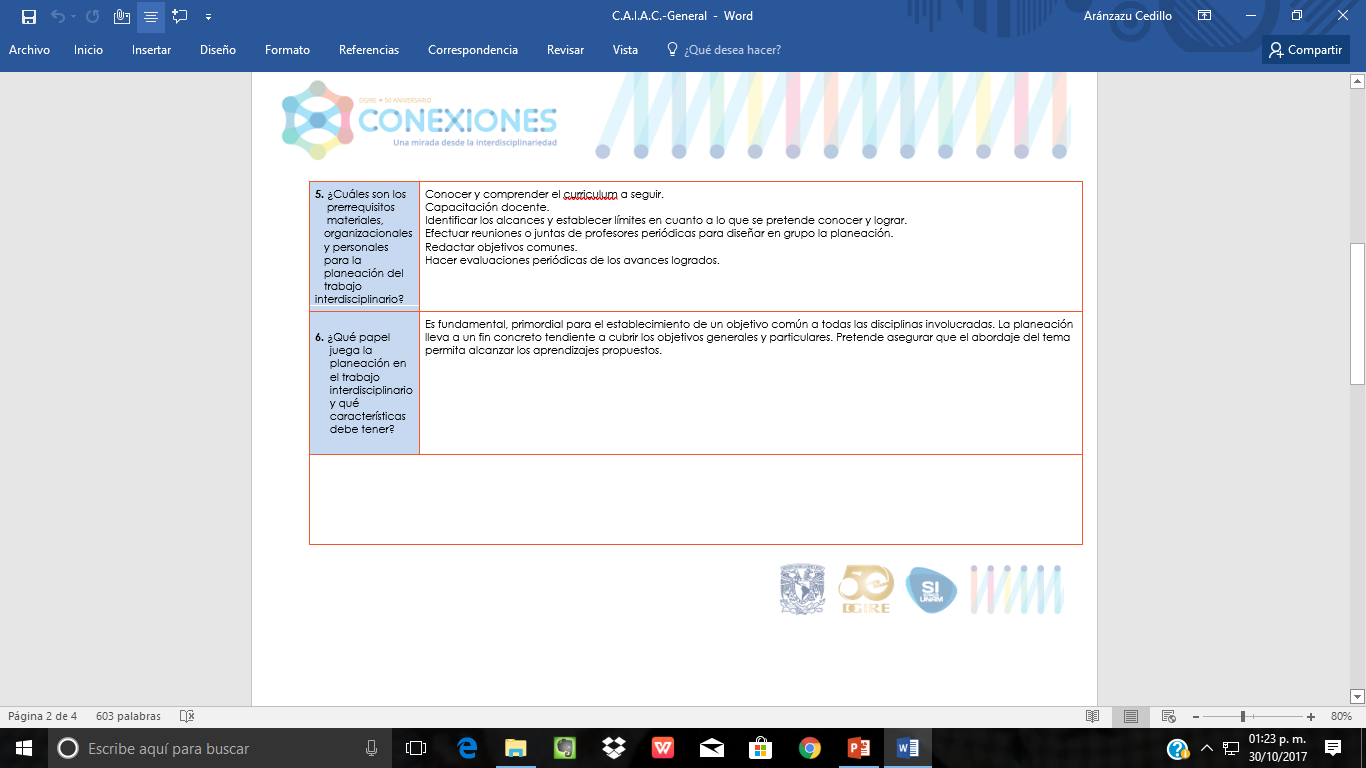 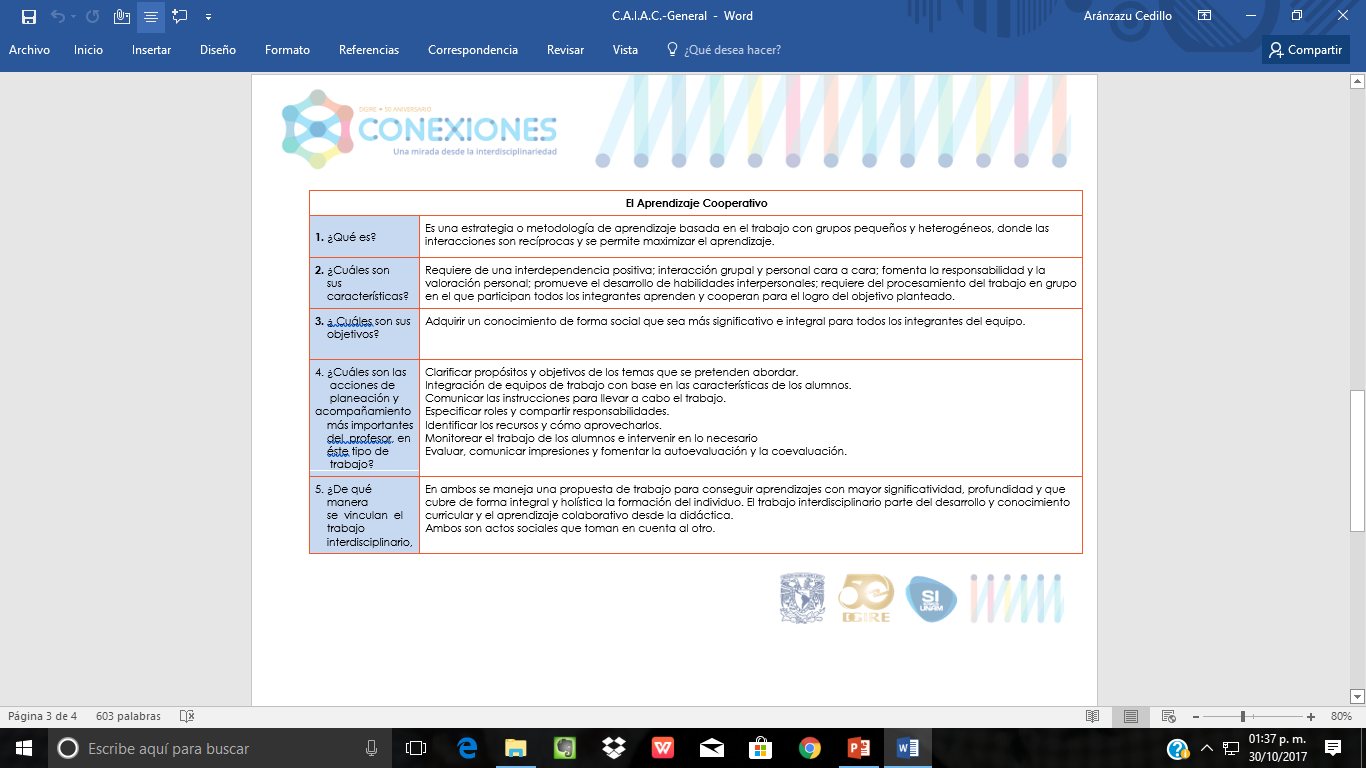 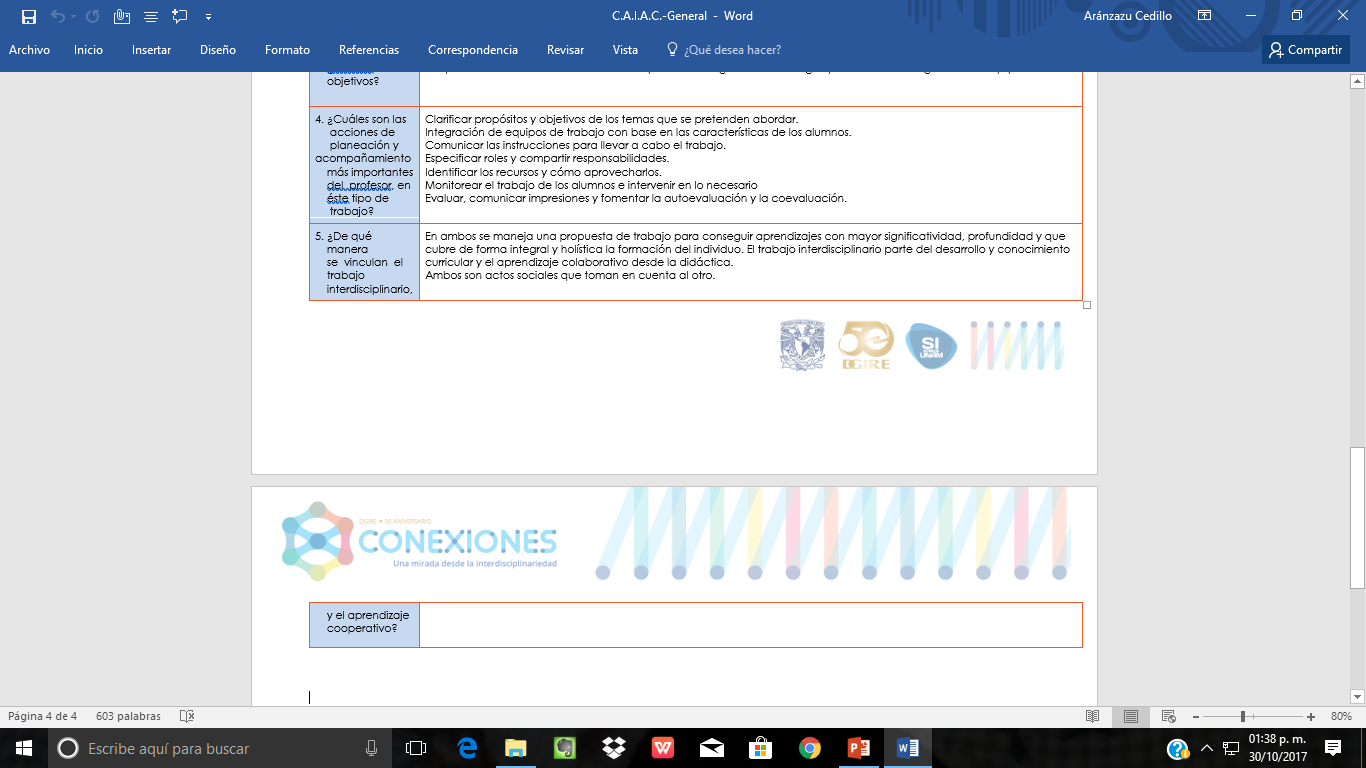 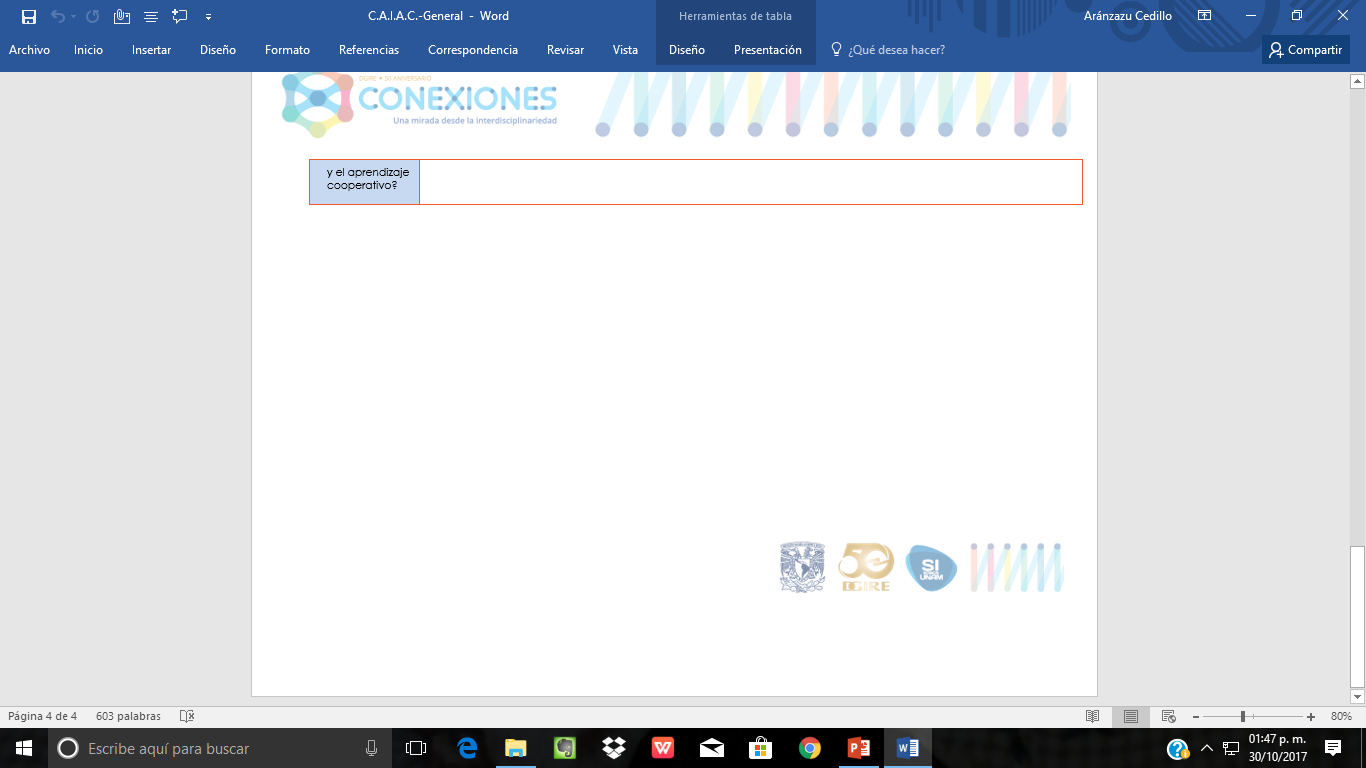 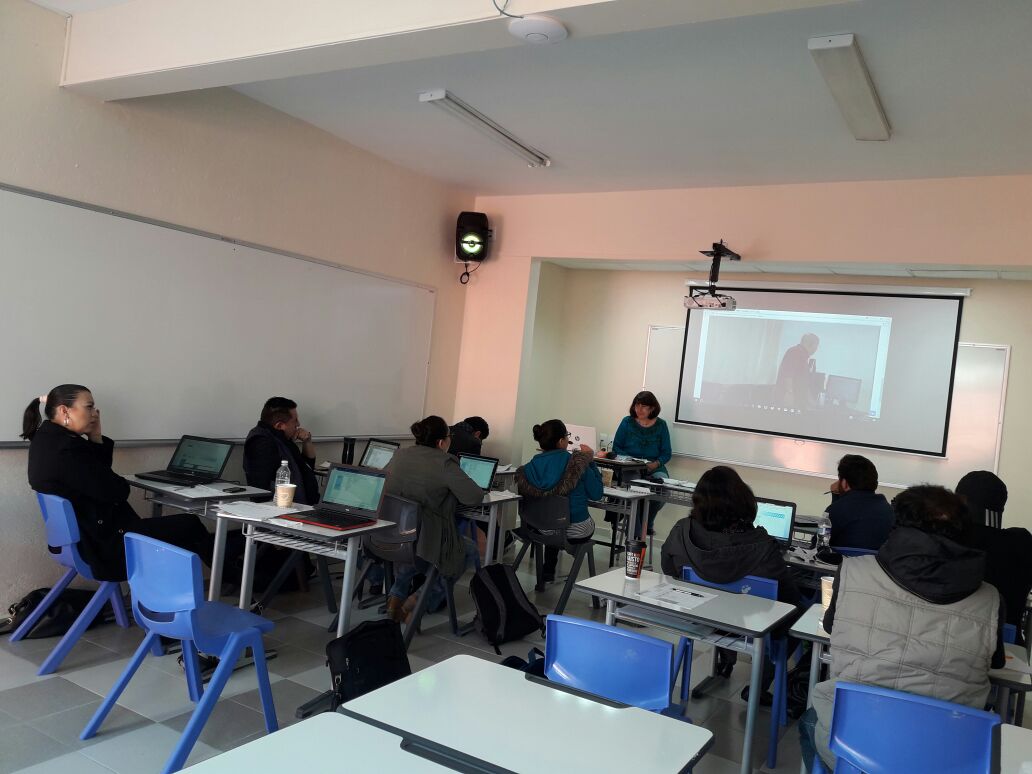 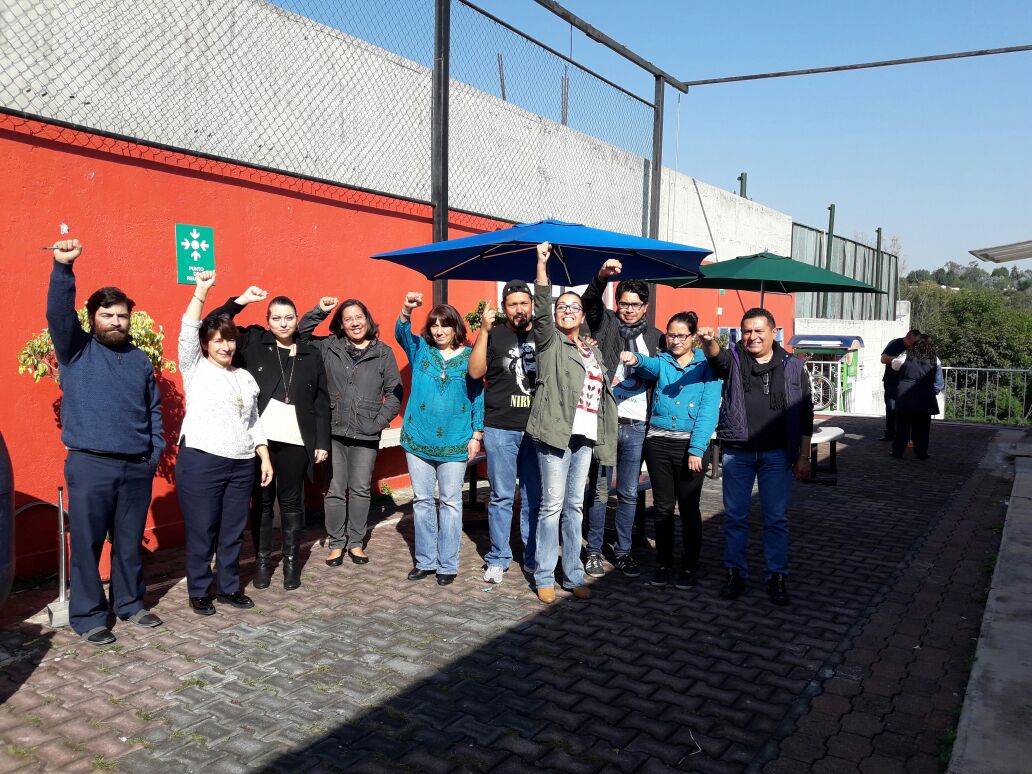 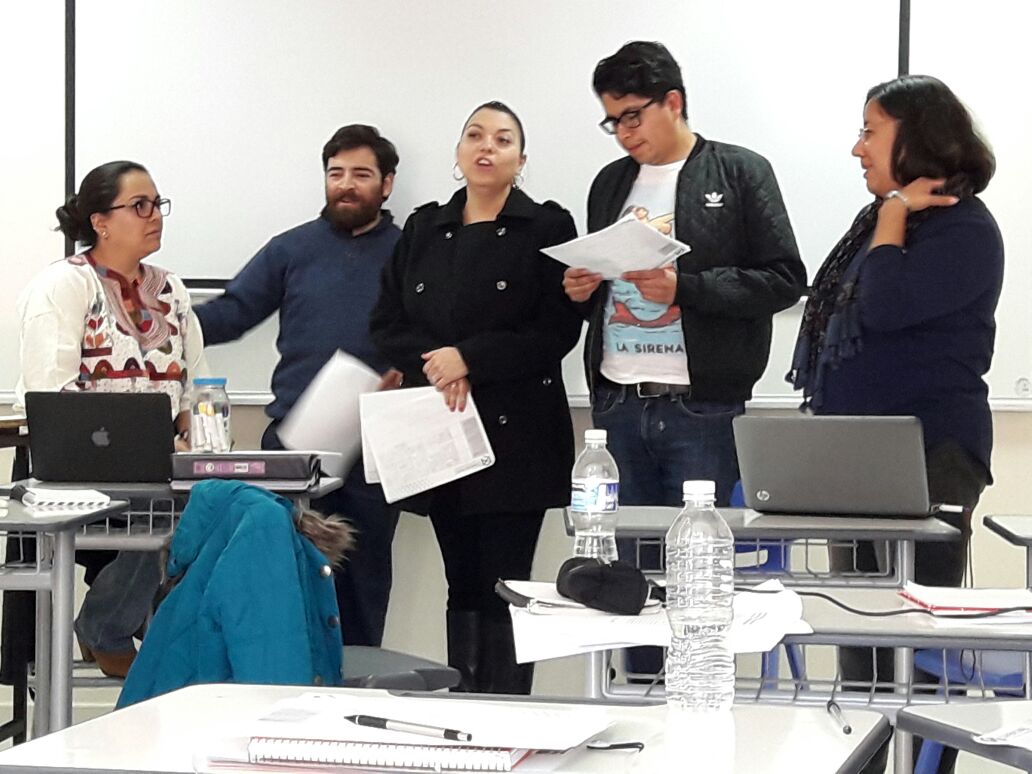 Creación del 
Organizador gráfico
Organizador gráfico